Fourth National Climate Assessment
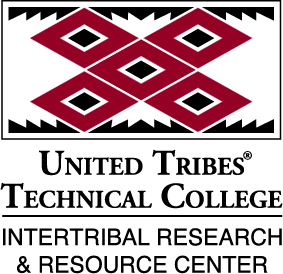 Jeremy E. Guinn, PhD
Center Director,
Intertribal Research & Resource Center at United Tribes Technical College
Climate Change
“My Anishinabe culture teaches me that men are the keepers of the fire and women are the keepers of the water.  Having too much fire evaporates the water.  On the other hand, having too much water puts out the fire.  All things within the circle of life must operate in balance.”  
		- Calvin Morrisseau, Into the Daylight: A Wholistic Approach to Healing
[Speaker Notes: National climate assessment – just read]
National Climate Assessment
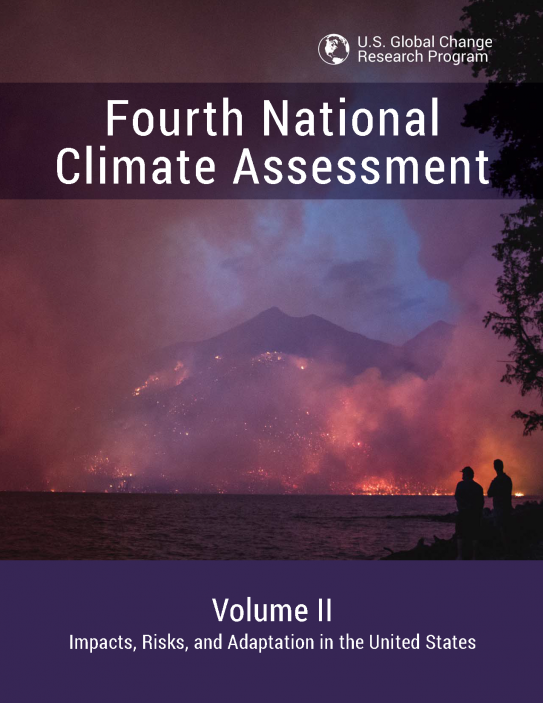 The most up-to-date peer-reviewed information that summarizes the impacts of climate change on the U.S., now and in the future.
More than 300 experts guided by a 60-member Federal Advisory Committee put together the report; reviewed by the public and experts.  
Series of reports starting in 2000, leading up to the fourth NCA Volume I (2017) and Volume II (2018).
[Speaker Notes: National climate assessment – just read]
National Climate Assessment
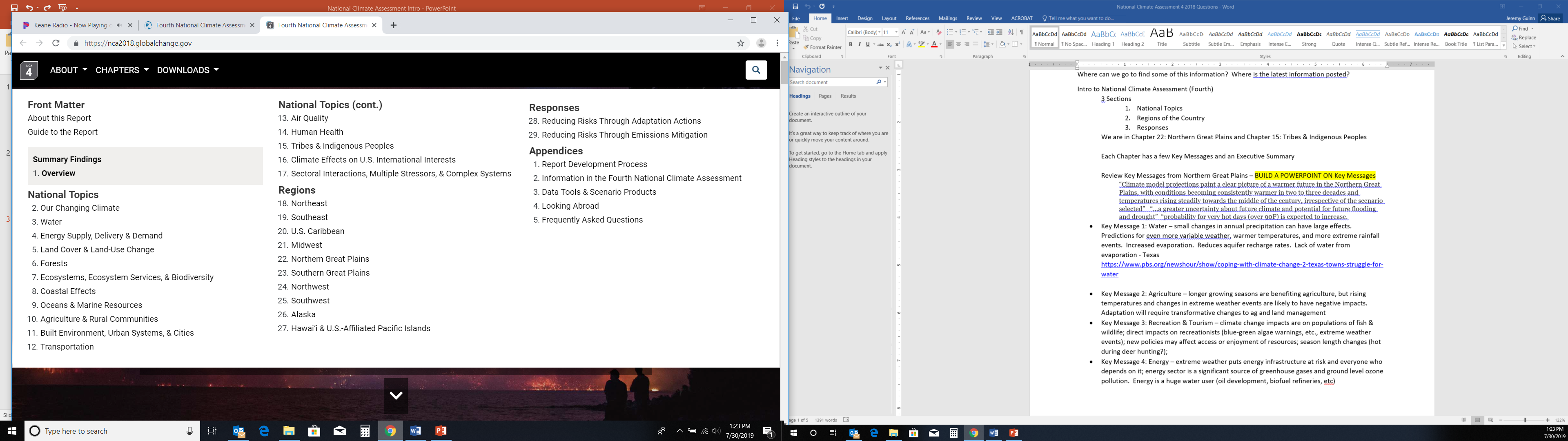 Sections
National Topics
Regions
Responses
[Speaker Notes: NCA is broken into three major sections.  
National topics – that include things that cross over state borders – like water, energy supply, coastal effects, agriculture, transportation, etc.
Regions of the country – 
Responses – or adaptations
We are going to focus today on two chapters – Northern Great Plains; and Tribes & Indigenous Peoples – even though we are breaking these two chapters out separately, we really shouldn’t do that, because the information covered in the water chapter is not restated in the Northern Great Plains chapter or Tribes and Indigenous Peoples chapter – you really need to review the entire document and go back to volume 1 as well.  Furthermore, the chapters also refer and build upon the previous NCA reports, so all of the documents should be taken as a single report.]
Northern PLains
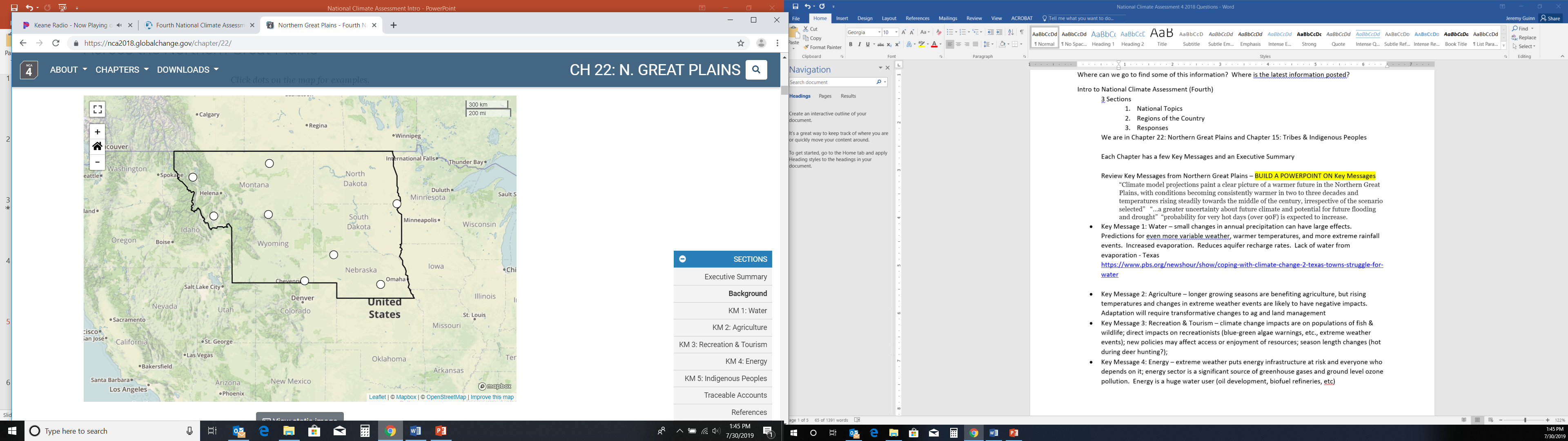 Key Messages – Northern Plains
Key Message 1 – Water
Key Message 2 – Agriculture
Key Message 3 – Recreation & Tourism
Key Message 4 - Energy
[Speaker Notes: Each chapter begins with the key messages for that area.  So for the Northern Plains it’s water, ag, recreation&tourism and energy.  That pretty much covers our needs I think, except they could have a specific culture message, but maybe that is contained within these others.]
Northern Plains Predictions
“Climate model projections paint a clear picture of a warmer future in the Northern Great Plains, with conditions becoming consistently warmer in two to three decades and temperatures rising steadily towards the middle of the century, irrespective of the scenario selected”    
“…a greater uncertainty about future climate and potential for future flooding and drought” 
“…probability for very hot days (over 900F) is expected to increase.”
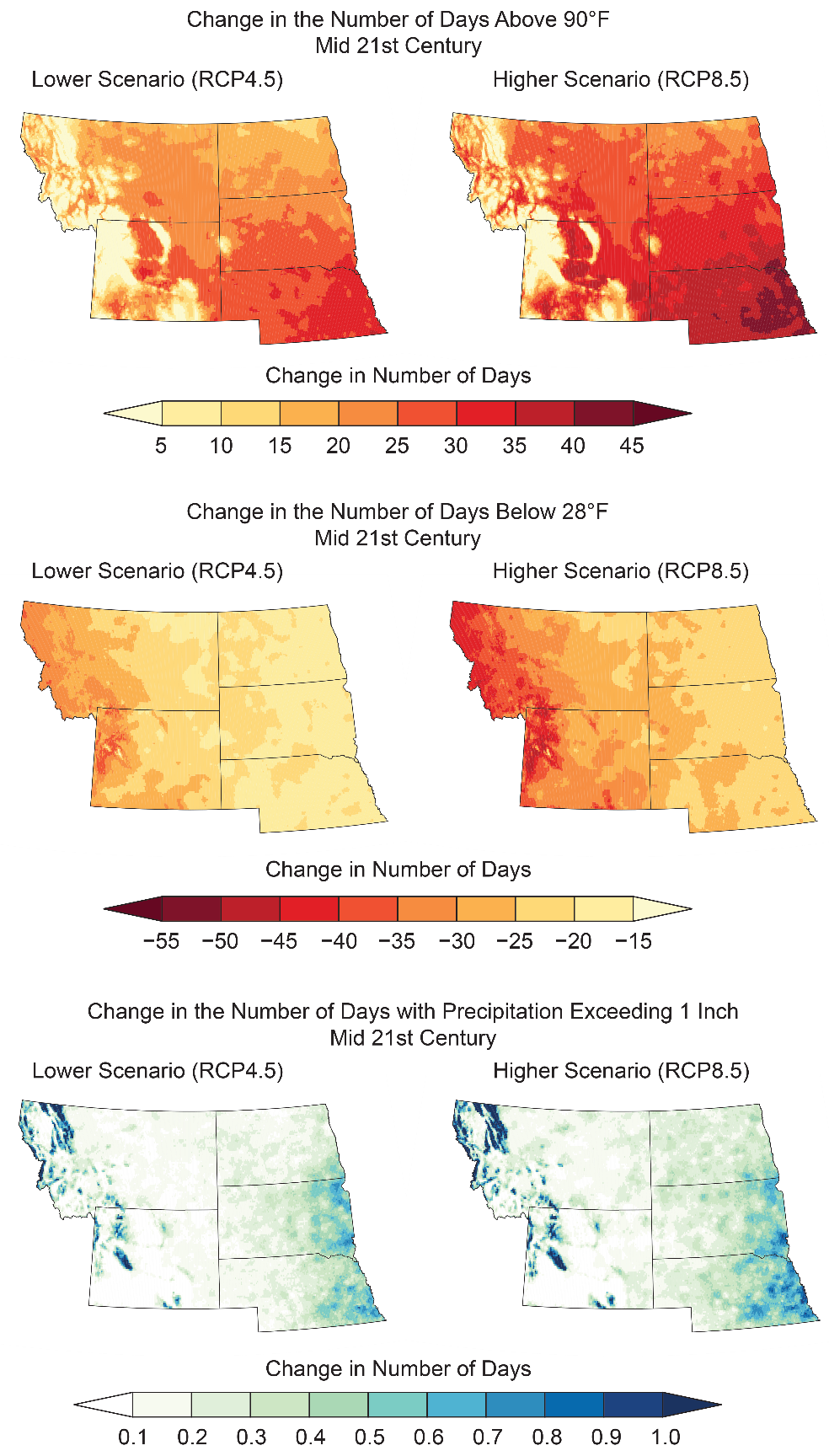 [Speaker Notes: So, in order to do the activity that we have planned today, you need a little more background on the predictions for the Northern Plains. So, I’ll do that quickly here on the powerpoint and then we’ll move into the activity.  Predictions for this region are steadily rising temperatures – you can see on the map two different scenario predictions – this is not a before and after – these are both prediction maps and both predict increasing number of 90 degree days every year.  Second prediction is for greater uncertainty (increased flooding and increased drought).]
Northern Plains Predictions
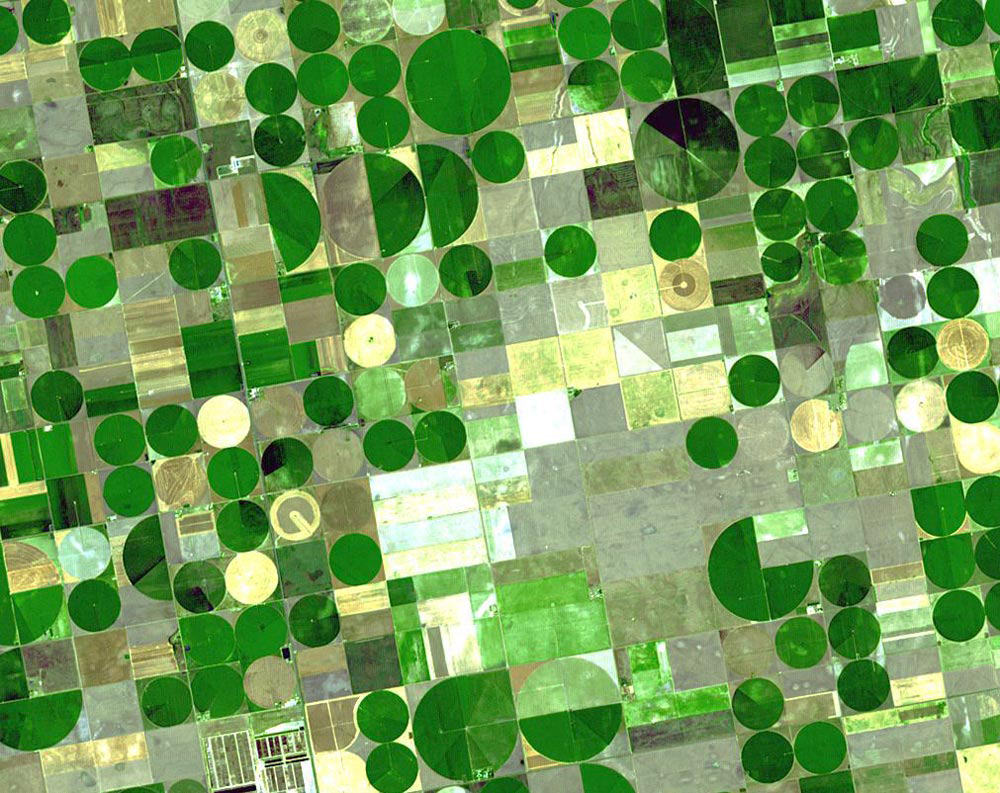 Key Message 1 – Water 
Small changes in annual precipitation can have large effects
Even more variable weather predicted
More extreme rainfall events
Increased evaporation
Reduced aquifer recharge
https://www.pbs.org/newshour/show/coping-with-climate-change-2-texas-towns-struggle-for-water
Northern Plains Predictions
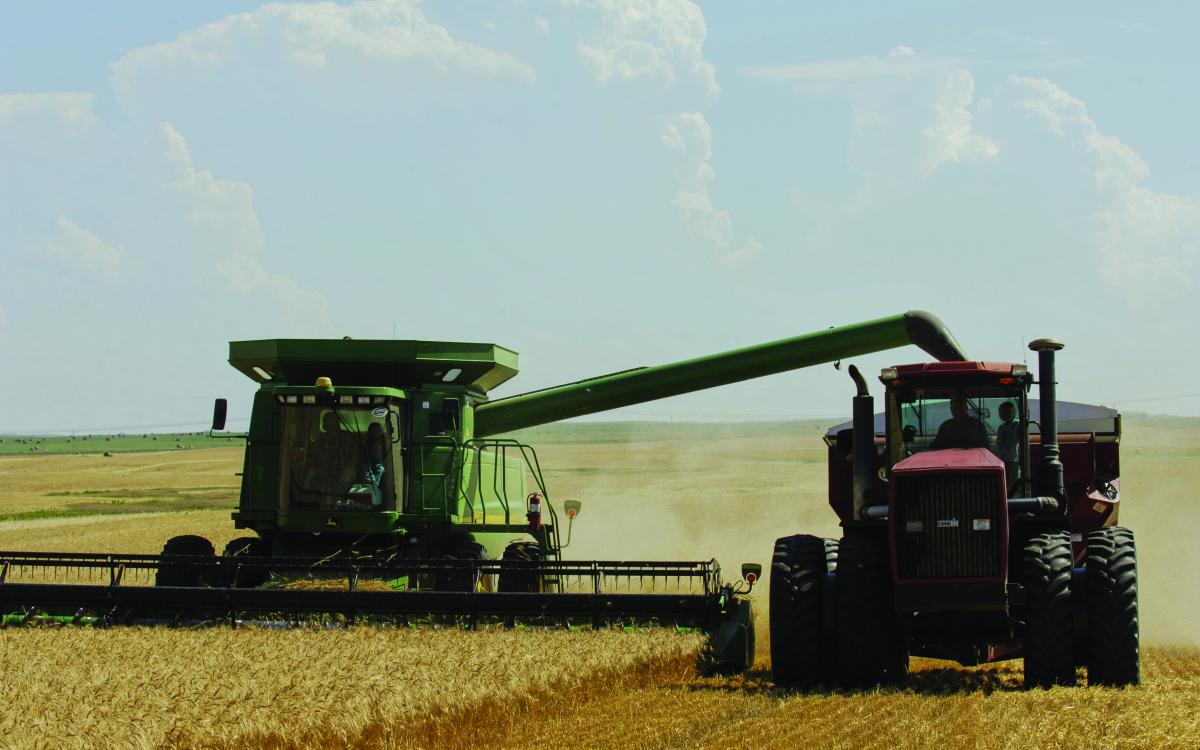 Key Message 2 – Agriculture 
Longer growing seasons are generally benefiting crop productions.
Rising temps and changes in extreme events are likely to have negative impacts
Adaptation will require transformative changes to Ag and land management
www.ndtourism.com/
Northern Plains Predictions
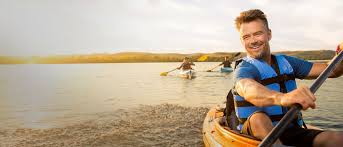 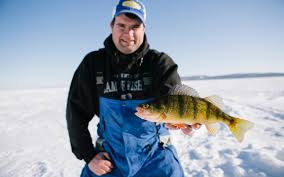 Key Message 3 – Recreation & Tourism 
Detrimental impacts on many populations of fish &            wildlife populations
Direct impacts on recreationists 
New natural resource policies may affect access or enjoyment of resources
Changes of season length may affect timing of recreation & tourism
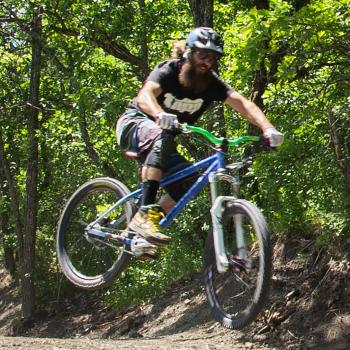 www.ndtourism.com/
Northern Plains Predictions
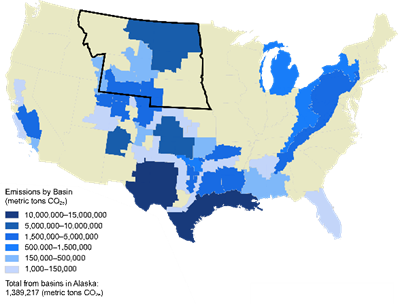 Key Message 4 – Energy
Extreme weather puts infrastructure at risk, as well as those dependent on energy produced
Energy sector is a significant source of greenhouse gases and ground level ozone pollution
Energy is a water-intensive industry
Greenhouse Gas Emissions from Fuel Production
Tribes and Climate Change
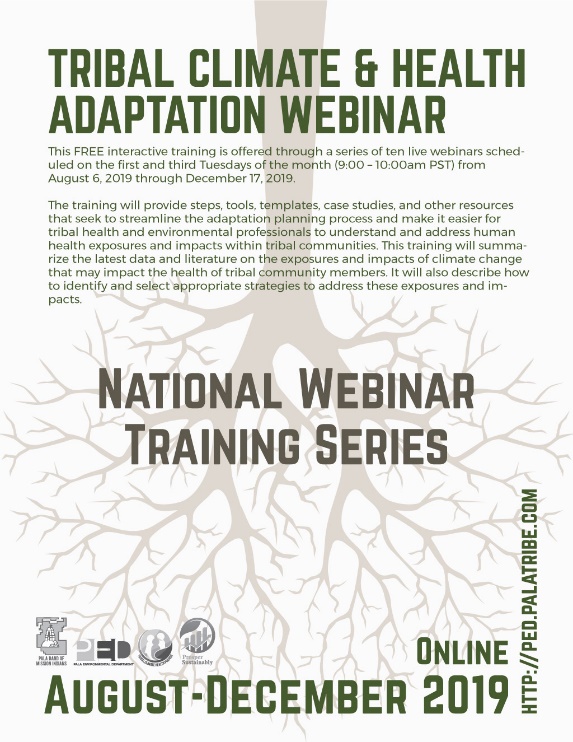 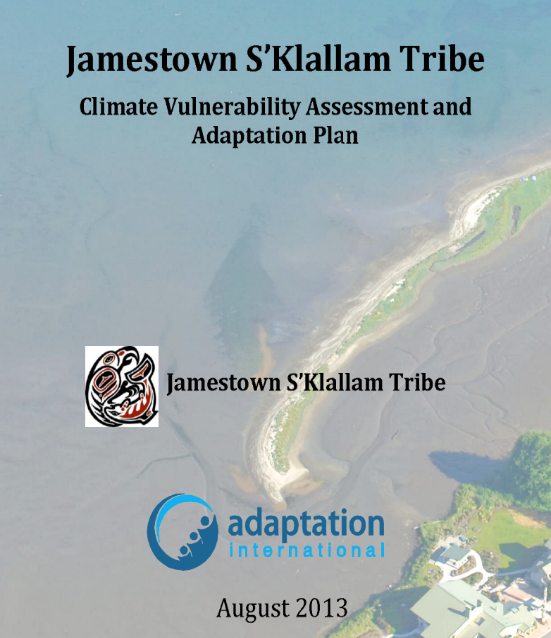 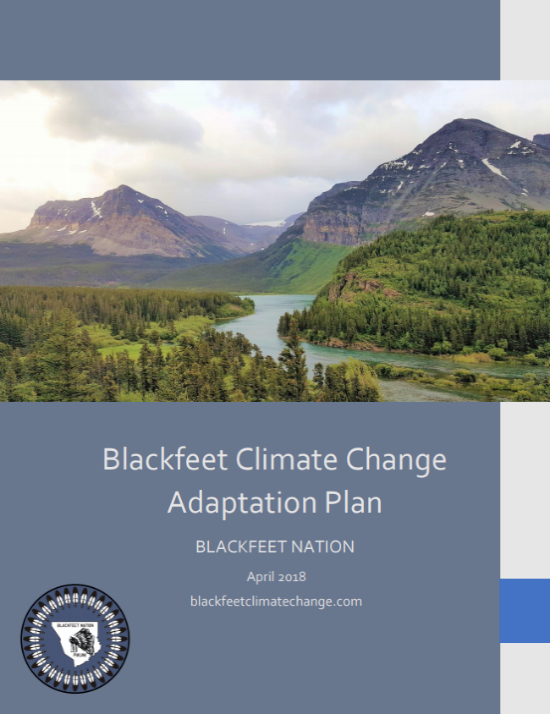 Tribes are leading climate change adaptation and resiliency discussions in some areas of the country.
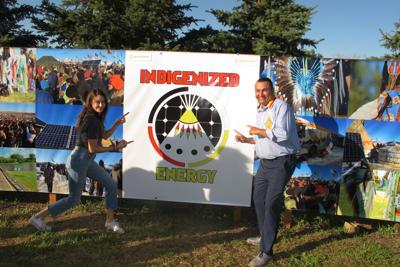 https://prairiepublic.pbslearningmedia.org/resource/nasa11.sci.life.eco.uttc4/north-dakota-tribal-members-talk-about-climate-change/
National Climate Assessment ActivityChapter 15: Tribes & Indigenous Peoples
https://nca2018.globalchange.gov/
Group 1: Key Message 1:  Livelihoods & Economics (p578-581)
Group 2: Key Message 2: Health Risks (p581-583)
Group 3: Key Message 3: Adaptive Capacity (p583-587)
Group 4: Key Messages, Executive Summary, and State of the Section (p573-577)
Group 5: Case Study – Crow Nation and the Spread of Invasive Species (Ch. 22)
Resources
The primary source for this powerpoint content and images is the Fourth National Climate Assessment.  A few photos were obtained from the ND Tourism website, as noted.